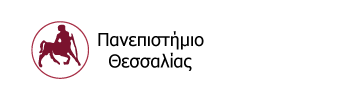 Θεωρία και Ιστορία της Τεχνολογίας
Ενότητα 1: Η Τεχνολογία ως Θεωρία και Ιστορία

Δημήτρης Μπιλάλης
Πανεπιστήμιο Θεσσαλίας
Τμήμα: Ιστορίας, Αρχαιολογίας, Κοινωνικής Ανθρωπολογίας
Σκοποί  ενότητας
Στην εισαγωγική αυτή ενότητα επιχειρείται η εξοικείωση των συμμετεχόντων με βασικούς θεωρητικούς προβληματισμούς σχετικά με την ιστορικότητα του τεχνολογικού φαινομένου. Στις δύο πρώτες συναντήσεις ανιχνεύονται οι μηχανισμοί, στη βάση των οποίων σ’ ολόκληρη της διάρκεια της νεωτερικότητας η επιστημονική έρευνα, ο τεχνολογικός σχεδιασμός και ο θεωρητικός στοχασμός διασυνδέθηκαν σε ένα πυκνό δίκτυο αμοιβαίων εξαρτήσεων. Εξετάζεται, επίσης, η πολιτική κρισιμότητα αυτών των διασυνδέσεων καθώς και η ανάδειξή τους σε βασικό εργαλείο διαχείρισης για τους νεωτερικούς θεσμούς κυριαρχίας. Στις επόμενες δύο συναντήσεις εξετάζονται κριτικά τα κυρίαρχα ιστοριογραφικά σχήματα για την εξέλιξη του τεχνολογικού φαινομένου. Αναλύονται έννοιες όπως ο τεχνολογικός ντετερμινισμός κι η γραμμική πρόσληψη της τεχνολογίας ως ιστορικής διαδικασίας. Τέλος, προτείνεται μια διαφορετική εννοιολόγηση του τεχνολογικού φαινομένου στη βάση μιας γενεαλογικής του εξιστόρησης.
Περιεχόμενα  ενότητας
Το παρελθόν της τεχνολογίας ως ιστορικό αφήγημα 1
Το παρελθόν της τεχνολογίας ως ιστορικό αφήγημα 2
Η Τεχνολογία ως Θεωρία και Ιστορία
Το παρελθόν της τεχνολογίας ως ιστορικό αφήγημα 1
α. κυρίαρχο αφήγημα


. επικό
. γραμμικό
. εξελικτικό
. προοδευτικό
Το παρελθόν της τεχνολογίας ως ιστορικό αφήγημα 2
β. γενεαλογικό αφήγημα: Μια ιστορία ικανή να αντιλαμβάνεται και να ερμηνεύει

. τομές
. ασυνέχειες
. ανατροπές
. αποτυχίες
Τέλος Ενότητας
Χρηματοδότηση
Το παρόν εκπαιδευτικό υλικό έχει αναπτυχθεί στo πλαίσιo του εκπαιδευτικού έργου του διδάσκοντα.
Το έργο «Ανοικτά Ακαδημαϊκά Μαθήματα στο Πανεπιστήμιο Θεσσαλίας» έχει χρηματοδοτήσει μόνο την αναδιαμόρφωση του εκπαιδευτικού υλικού. 
Το έργο υλοποιείται στο πλαίσιο του Επιχειρησιακού Προγράμματος «Εκπαίδευση και Δια Βίου Μάθηση» και συγχρηματοδοτείται από την Ευρωπαϊκή Ένωση (Ευρωπαϊκό Κοινωνικό Ταμείο) και από εθνικούς πόρους.
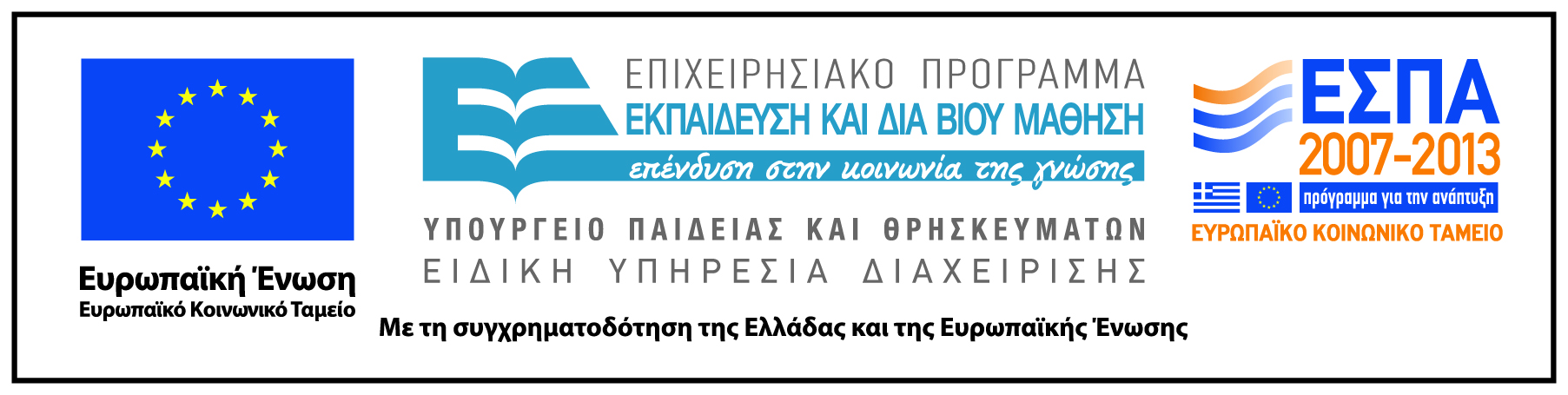 Σημείωμα Αδειοδότησης
Το παρόν υλικό διατίθεται με τους όρους της άδειας χρήσης Creative Commons Αναφορά, Μη Εμπορική Χρήση, Παρόμοια Διανομή 4.0 [1] ή μεταγενέστερη, Διεθνής Έκδοση. Εξαιρούνται τα αυτοτελή έργα τρίτων π.χ. φωτογραφίες, διαγράμματα κ.λ.π., τα οποία εμπεριέχονται σε αυτό και τα οποία αναφέρονται μαζί με τους όρους χρήσης τους στο «Σημείωμα Χρήσης Έργων Τρίτων».
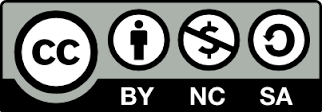 [1] http://creativecommons.org/licenses/by-nc-sa/4.0/ 

Ως Μη Εμπορική ορίζεται η χρήση:
που δεν περιλαμβάνει άμεσο ή έμμεσο οικονομικό όφελος από την χρήση του έργου, για το διανομέα του έργου και αδειοδόχο
που δεν περιλαμβάνει οικονομική συναλλαγή ως προϋπόθεση για τη χρήση ή πρόσβαση στο έργο
που δεν προσπορίζει στο διανομέα του έργου και αδειοδόχο έμμεσο οικονομικό όφελος (π.χ. διαφημίσεις) από την προβολή του έργου σε διαδικτυακό τόπο

Ο δικαιούχος μπορεί να παρέχει στον αδειοδόχο ξεχωριστή άδεια να χρησιμοποιεί το έργο για εμπορική χρήση, εφόσον αυτό του ζητηθεί.